KiÓm tra bµi cò:
Hãy cho biết nguyên tắc sắp xếp các nguyên tố trong bảng tuần hoàn và các thành phần cấu tạo bảng tuần hoàn?
®¸p ¸n
-Nguyên tắc sắp xếp các nguyên tố trong bảng tuần hoàn: Theo chiều tăng dần của điện tích hạt nhân nguyên tử.
	-Các thành phần cấu tạo bảng tuần hoàn: ô nguyên tố, chu kì và nhóm
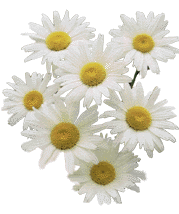 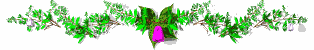 Hoá học 9
Tiết 40. Bài 31
SƠ LƯỢC VỀ BẢNG TUẦN HOÀN 
CÁC NGUYÊN TỐ HÓA HỌC (tiếp)
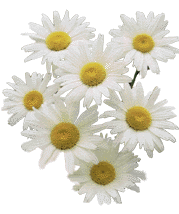 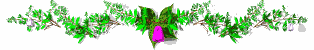 2
3
3
Li
Liti
7
11
Na
Natri
23
4
Be
Beri
9
12
Mg
Magie
24
5
B
Bo
11
13
Al
Nhôm
27
6
C
Cacbon
12
14
Si
Silic
28
7
N
Nitơ
14
15
P
Photpho
31
8
O
Oxi
16
16
S
Lưu huỳnh
32
9
F
Flo
19
17
Cl
Clo
35,5
10
Ne
Neon
20
18
Ar
Agon
40
nhóm 
I
nhóm 
II
nhóm
 III
nhóm
IV
nhóm 
V
nhóm 
VI
nhóm
VII
nhóm 
VIII
Ví dụ: Chu kì 2 và chu kì 3
Hãy so sánh tính kim loại của Na, Mg và Al?
Dãy hoạt động của 1 số kim loại:
K, Na, Mg, Al, Zn, Fe, Pb, (H), Cu, Ag, Au
=> Trong một chu kỳ, tính kim loại của các nguyên tố biến đổi như thế nào?
Tính kim loại của các nguyên tố giảm dần
2
3
3
Li
Liti
7
11
Na
Natri
23
4
Be
Beri
9
12
Mg
Magie
24
5
B
Bo
11
13
Al
Nhôm
27
6
C
Cacbon
12
14
Si
Silic
28
7
N
Nitơ
14
15
P
Photpho
31
8
O
Oxi
16
16
S
Lưu huỳnh
32
9
F
Flo
19
17
Cl
Clo
35,5
10
Ne
Neon
20
18
Ar
Agon
40
nhóm 
I
nhóm 
II
nhóm
 III
nhóm
IV
nhóm 
V
nhóm 
VI
nhóm
VII
nhóm 
VIII
Ví dụ: Chu kì 2 và chu kì 3
Hãy cho biết trong 2 nguyên tố Si và Cl, nguyên tố nào có tính phi kim mạnh hơn?
Trong số các nguyên tố có tính phi kim ở chu kì 2 và chu kì 3, những nguyên tố nào có tính phi kim mạnh?
Phi kim nào là phi kim mạnh nhất?
=> Trong một chu kỳ, tính phi kim của các nguyên tố biến đổi như thế nào?
Tính phi kim của các nguyên tố tăng dần
2
3
3
Li
Liti
7
11
Na
Natri
23
4
Be
Beri
9
12
Mg
Magie
24
5
B
Bo
11
13
Al
Nhôm
27
6
C
Cacbon
12
14
Si
Silic
28
7
N
Nitơ
14
15
P
Photpho
31
8
O
Oxi
16
16
S
L.huỳnh
32
9
F
Flo
19
17
Cl
Clo
35,5
10
Ne
Neon
20
18
Ar
Agon
40
1) Trong một chu kỳ
Tính kim loại của các nguyên tố biến đổi như thế nào?
Tính phi kim của các nguyên tố biến đổi như thế nào?
nhóm 
I
nhóm 
II
nhóm
 III
nhóm
IV
nhóm 
V
nhóm 
VI
nhóm
VII
nhóm 
VIII
Cuối chu kỳ
Đầu chu kỳ
Tính kim loại của các nguyên tố giảm dần,
đồng thời tính phi kim của các nguyên tố tăng dần
nhóm 
I
nhóm 
II
nhóm
 III
nhóm
IV
nhóm 
V
nhóm 
VI
nhóm
VII
nhóm 
VIII
SƠ LƯỢC VỀ BẢNG TUẦN HOÀN CÁC NGUYÊN TỐ HÓA HỌC
3
Li
Liti
7
11
Na
Natri
23
Tiết 40. Bài 31:
Em hãy rút ra kết luận về sự biến đổi tính chất của các nguyên tố trong 1 chu kì?
nhóm 
I
nhóm 
II
nhóm
 III
nhóm
IV
nhóm 
V
nhóm 
VI
nhóm
VII
nhóm 
VIII
9
F
Flo
19
2
3
Li
Liti
7
4
Be
Beri
9
5
B
Bo
11
6
C
Cacbon
12
7
N
Nitơ
14
8
O
Oxi
16
10
Ne
Neon
20
10
Ne
Neon
20
9
F
Flo
19
17
Cl
Clo
35,5
18
Ar
Agon
40
17
Cl
Clo
35,5
3
11
Na
Natri
23
12
Mg
Magie
24
13
Al
Nhôm
27
14
Si
Silic
28
15
P
Photpho
31
16
S
Lưu huỳnh
32
18
Ar
Agon
40
Kết thúc chu kỳ
Đầu chu kỳ
Cuối chu kỳ
Kim loại mạnh
Khí hiếm
Phi Kim mạnh
Tính kim loại của các nguyên tố giảm dần, đồng thời tính phi kim của các nguyên tố tăng dần
   Đầu chu kì là 1 kim loại kiềm, cuối chu kì là 1 halogen, kết thúc chu kì là 1 khí hiếm
Tiết 40. Bài 31:
SƠ LƯỢC VỀ BẢNG TUẦN HOÀN CÁC NGUYÊN TỐ HÓA HỌC
III. Sự biến đổi tính chất của của các nguyên tố trong bảng tuần hoàn
1) Trong một chu kỳ
Trong chu kì, khi đi từ đầu tới cuối chu kì theo chiều tăng dần của điện tích hạt nhân:
Bài tập:
Hãy sắp xếp các nguyên tố sau theo trình tự:
a. Tính kim loại giảm dần: Ca, K, Fe
b. Tính phi kim tăng dần:  O, C, F
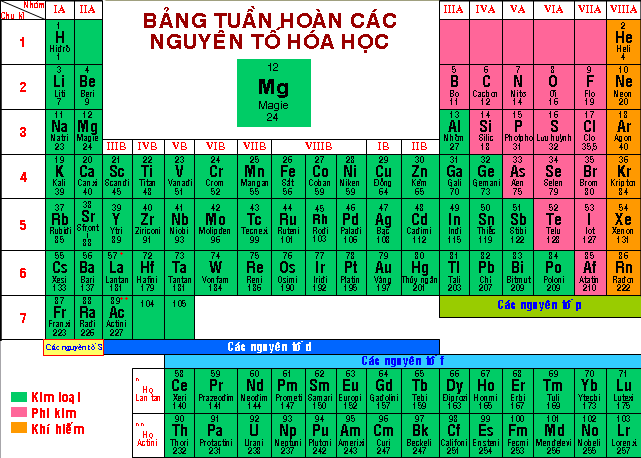 Tiết 40. Bài 31:
SƠ LƯỢC VỀ BẢNG TUẦN HOÀN CÁC NGUYÊN TỐ HÓA HỌC
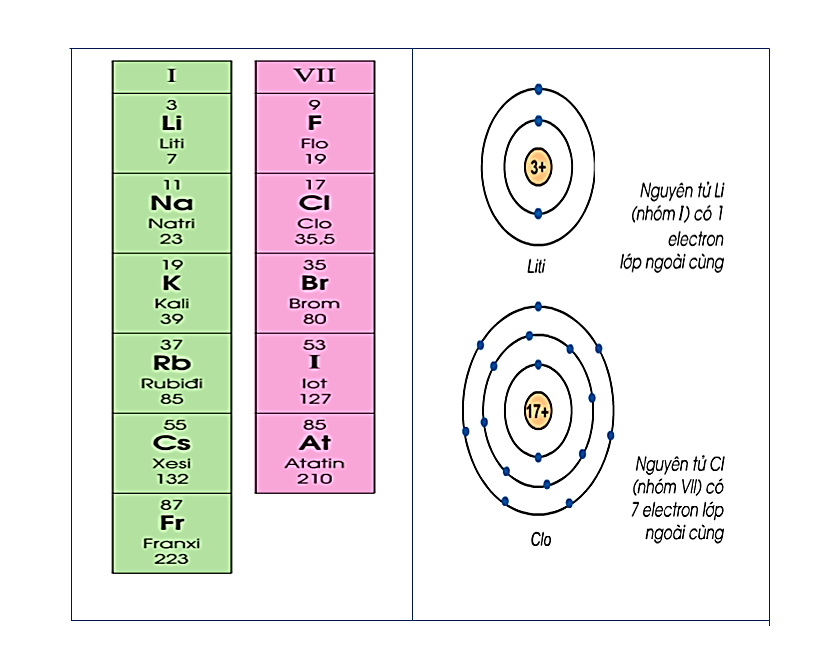 III. Sự biến đổi tính chất của của các nguyên tố trong bảng tuần hoàn
Chu kỳ 
2
1) Trong một chu kỳ
2) Trong một nhóm
Chu kỳ 
3
Chu kỳ 
4
Nêu tính chất cơ bản của các nguyên tố trong nhóm I?
Chu kỳ 
5
So sánh tính kim loại Na và K?
Chu kỳ 
6
Chu kỳ 
7
Tiết 40. Bài 31:
SƠ LƯỢC VỀ BẢNG TUẦN HOÀN CÁC NGUYÊN TỐ HÓA HỌC
III. Sự biến đổi tính chất của của các nguyên tố trong bảng tuần hoàn
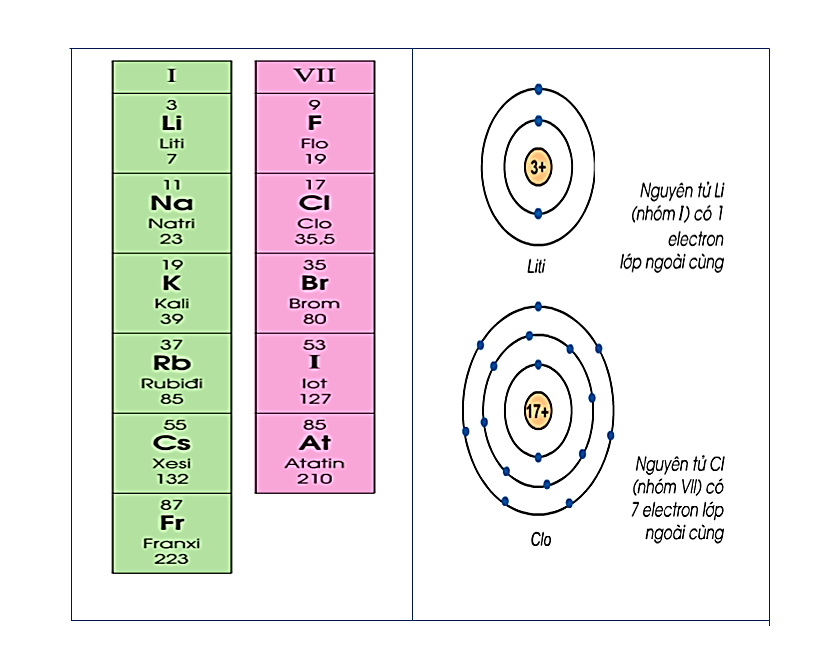 1) Trong một chu kỳ
Chu kỳ 
2
2) Trong một nhóm
Chu kỳ 
3
Các nguyên tố trong nhóm VII có tính chất cơ bản là gì? Vì sao em biết?
Chu kỳ 
4
Hãy so sánh tính phi kim của Iot, Brom, Clo với Flo?
Chu kỳ 
5
Chu kỳ 
6
2) Trong một nhóm
Phi kim mạnh
Đầu nhóm
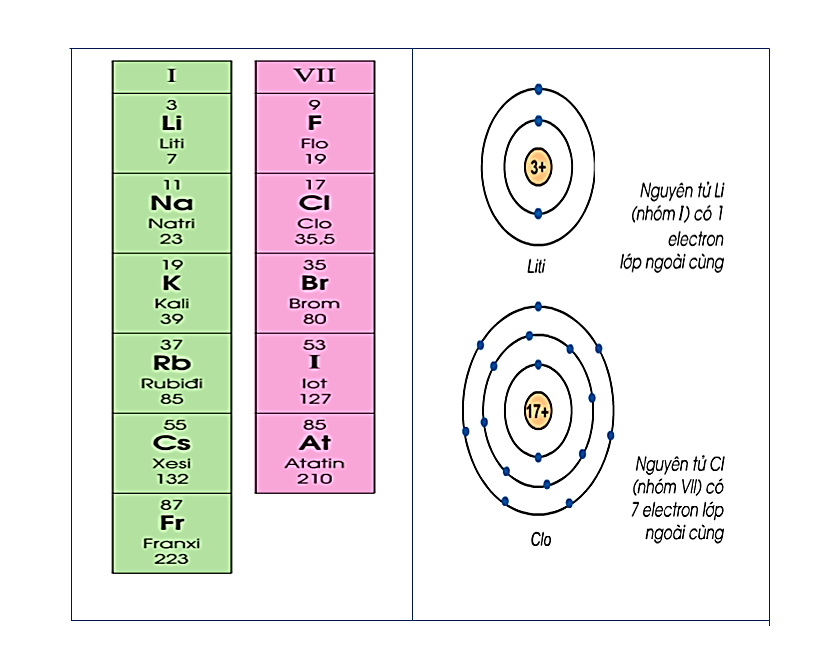 Kim loại mạnh
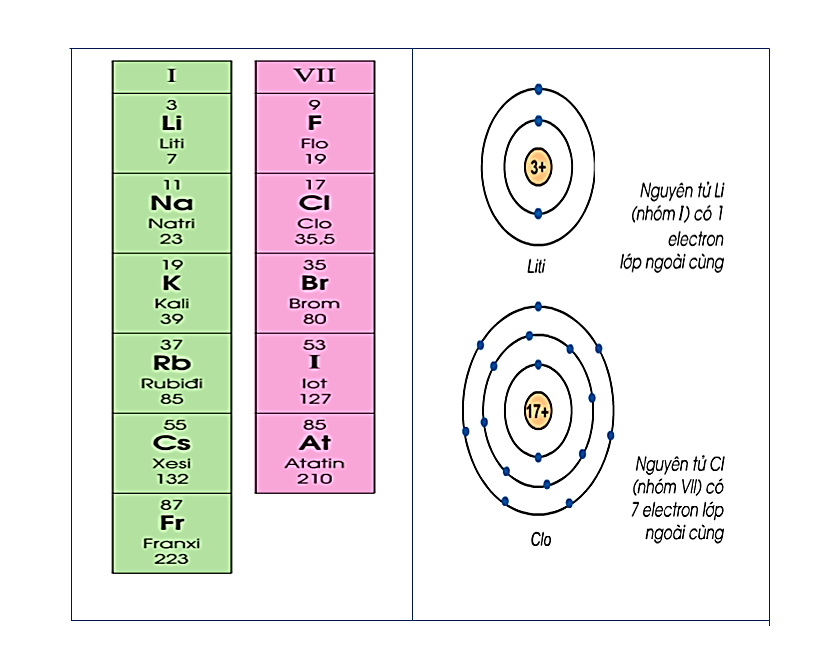 Chu kỳ 
2
Chu kỳ 
2
Tính kim loại biến đổi như thế nào?
Tính phi kim biến đổi như thế nào?
đồng thời tính phi kim của các nguyên tố giảm dần từ F đến I
Tính kim loại của các nguyên tố tăng dần từ Li đến Fr,
Chu kỳ 
3
Chu kỳ 
3
Chu kỳ 
4
Chu kỳ 
4
Chu kỳ 
5
Chu kỳ 
5
Chu kỳ 
6
Chu kỳ 
6
Kim loại rất mạnh
Phi kim yếu hơn
Cuối nhóm
Chu kỳ 
7
Tiết 40. Bài 31:
SƠ LƯỢC VỀ BẢNG TUẦN HOÀN CÁC NGUYÊN TỐ HÓA HỌC
2) Trong một nhóm
Em có kết luận gì về sự biến đổi tính chất của các nguyên tố trong một nhóm?
Trong một nhóm khi đi từ trên xuống dưới theo chiều tăng của điện tích hạt nhân:
Tính kim loại của các nguyên tố tăng dần, đồng thời tính phi kim của các nguyên tố giảm dần
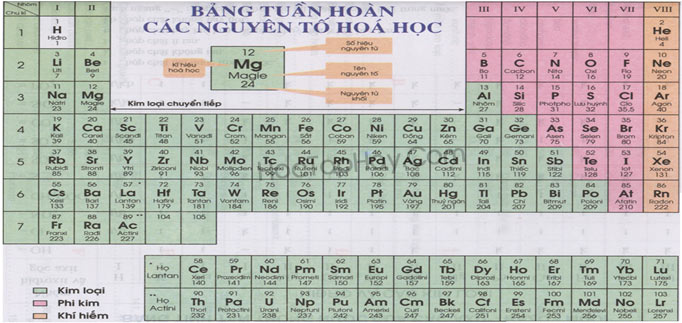 Bài tập:
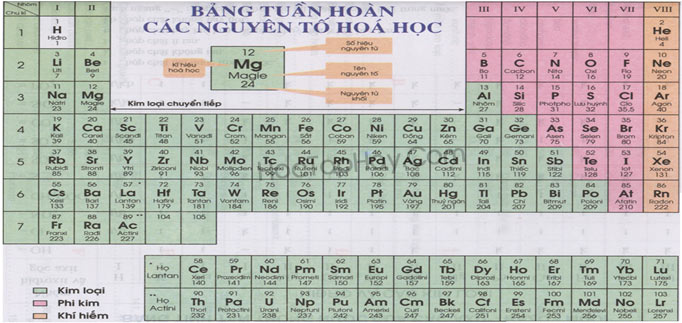 Hãy sắp xếp các nguyên tố theo trình tự 
a) Tính kim loại tăng dần : Mg, Ba, Ca
b) Tính phi kim giảm dần : Se, O, S
Tính kim loại tăng dần : Mg, Ca, Ba
Tính phi kim giảm dần :   O, S, Se
Tiết 40. Bài 31:
SƠ LƯỢC VỀ BẢNG TUẦN HOÀN CÁC NGUYÊN TỐ HÓA HỌC
III. SỰ BIẾN ĐỔI TÍNH CHẤT CỦA CÁC NGUYÊN TỐ TRONG BẢNG TUẦN HOÀN
IV. Ý NGHĨA CỦA BẢNG TUẦN HOÀN CÁC NGUYÊN TỐ HOÁ HỌC
Ví dụ 1: Biết nguyên tố A có số hiệu nguyên tử là 17. Hãy cho biết cấu tạo nguyên tử, tính chất của nguyên tố A và so sánh với các nguyên tố lân cận.
nhóm 
I
nhóm 
II
nhóm
 III
nhóm
IV
nhóm 
V
nhóm 
VI
nhóm
VII
nhóm 
VIII
2
4
3
Li
Liti
7
19
K
kali
39
4
Be
Beri
9
20
Ca
Canxi
40
5
B
Bo
11
31
Ga
Gali
70
6
C
Cacbon
12
32
Ge
Gemani
73
7
N
Nitơ
14
33
As
Asen
75
8
O
Oxi
16
34
Se
Selen
79
9
F
Flo
19
35
Br
Brom
80
10
Ne
Neon
20
36
Kr
Kripton
84
3
17
A
11
Na
Natri
23
12
Mg
Magie
24
13
Al
Nh«m
27
14
Si
Silic
28
15
P
Photpho
31
16
S
Lưu huúnh
32
18
Ar
Agon
4o
17
Cl
Clo
35,5
Trả lời
Nguyên tố A có số hiệu nguyên tử là 17, nên điện tích hạt nhân của nguyên tử A là ……, có … electron                             
- Nguyên tố A ở cuối chu kì 3 và gần đầu nhóm VII nên A là …………. hoạt động mạnh. Tính phi kim của nguyên tố A mạnh hơn nguyên tố đứng trước là …. , yếu hơn nguyên tố đứng trên là …  và mạnh hơn nguyên tố đứng dưới là …
17+
17
phi kim
F
S
Br
4
19
K
kali
39
20
Ca
Canxi
40
31
Ga
Gali
70
32
Ge
Gemani
73
33
As
Asen
75
34
Se
Selen
79
35
Br
Brom
80
36
Kr
Kripton
84
X nằm ở ô số 16
Ví dụ 2: Nguyên tử của nguyên tố X có điện tích hạt nhân là 16+. Hãy cho biết vị trí của X trong bảng tuần hoàn và tính chất cơ bản của nó.
nhóm 
I
nhóm 
II
nhóm
 III
nhóm
IV
nhóm 
V
nhóm 
VI
nhóm
VII
nhóm 
VIII
2
3
Li
Liti
7
4
Be
Beri
9
5
B
Bo
11
6
C
Cacbon
12
7
N
Nitơ
14
8
O
Oxi
16
9
F
Flo
19
10
Ne
Neon
20
3
11
Na
Natri
23
12
Mg
Magie
24
13
Al
Nhôm
27
14
Si
Silic
28
18
Ar
Agon
40
15
P
Photpho
31
X
17
Cl
Clo
35,5
16
S
Lưu huỳnh
 32
Trả lời
Có ĐTHN là 16+
Từ ví dụ trên em rút ra được nhận xét gì?
X ở cuối chu kì 3, gần đầu nhóm VI nên X là phi kim.
Biết cấu tạo nguyên tử của nguyên tố ta có thể suy đoán vị trí và tính chất của nguyên tố.
Tiết 40. Bài 31:
SƠ LƯỢC VỀ BẢNG TUẦN HOÀN CÁC NGUYÊN TỐ HÓA HỌC
III. SỰ BIẾN ĐỔI TÍNH CHẤT CỦA CÁC NGUYÊN TỐ TRONG BẢNG TUẦN HOÀN
IV. Ý NGHĨA CỦA BẢNG TUẦN HOÀN CÁC NGUYÊN TỐ HOÁ HỌC
Biết vị trí của nguyên tố ta có thể suy đoán cấu tạo nguyên tử và tính chất của nguyên tố
Biết cấu tạo nguyên tử của nguyên tố ta có thể suy đoán vị trí và tính chất của nguyên tố.
Bài tập 1:
 Hãy cho biết cách sắp xếp nào sau đây đúng theo chiều tính phi kim tăng dần?
a. F, As, P, N, O                             c. As, O, P, N, F
b.  As, P, N, O, F                            d. N, O, As, P, F
Bài tập 2:
 Nguyên tố X có số hiệu nguyên tử là 9. Vậy tính chất cơ bản của X là:
a. 1 kim loại rất mạnh                c. 1 phi kim rất mạnh
b. 1 kim loại yếu                          d. 1 phi kim yếu
Bài tập 3:
 Hãy cho biết cách sắp xếp nào sau đây đúng theo chiều tính kim loại giảm dần?
a. Na, Mg, Al, K                        c. Na, Al, K, Mg
b.  K, Na, Mg, Al                       d. Na, Mg, K, Al
Bài tập 4:
 Nguyên tố nào dưới đây có tính kim loại mạnh nhất?
a. Fr                                       c. K
b. Na                                      d. Li
Hướng dẫn học ở nhà
- Làm bài tập 3, 4,7 SGK
- Học bài và đọc trước bài luyện tập